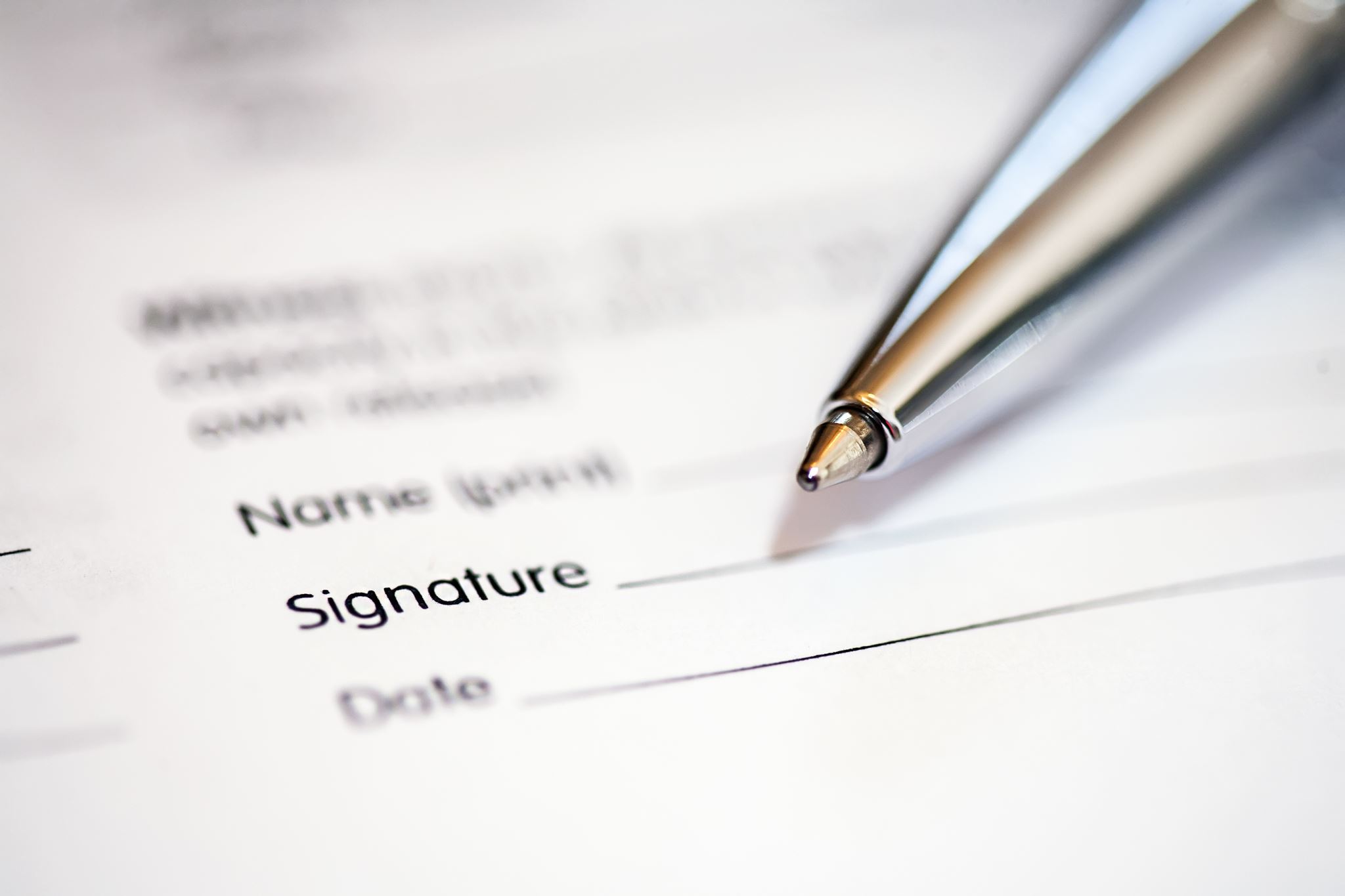 Llenado de Pólizas de Seguro de Vida y Seguro de Accidentes
UPIITA IPN
REQUISITO INDISPENSABLE PARA TU REINSCRIPCIÓN
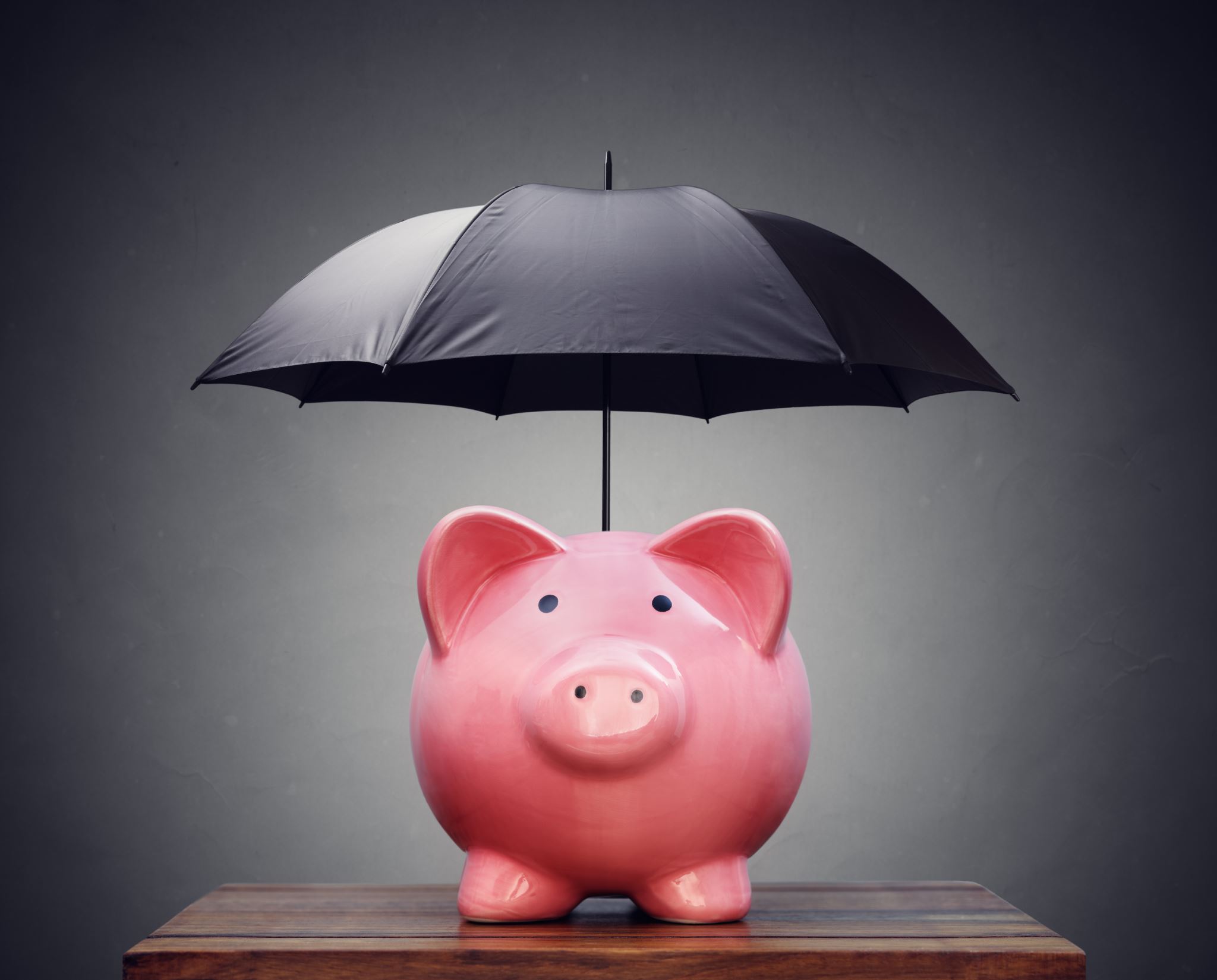 Seguro de Accidentes Colectivo  y Seguro de Vida Patrimonial
Al ser estudiante del IPN, eres beneficiario de un Seguro de accidentes y un Seguro de vida que cubre toda tu estancia alrededor de tu Carrera en la UPIITA 

Para nosotros, es importante que cuentes con tus pólizas.

CADA SEMESTRE DEBERÁS CORROBORAR QUE TUS PÓLIZAS ESTEN CORRECTAS EN EL DEPARTAMENTO DE SERVICIOS ESTUDIANTILES (Recuerda que es un requisito para tú inscripción)
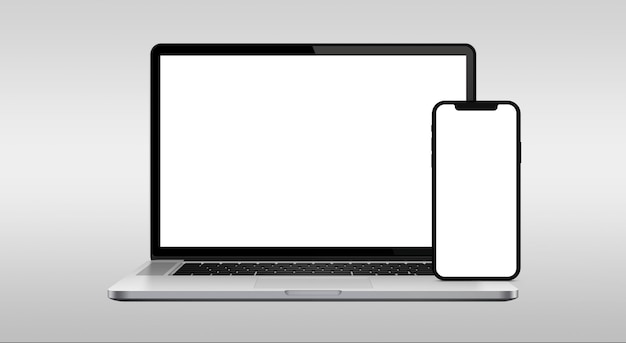 Llenado de pólizas
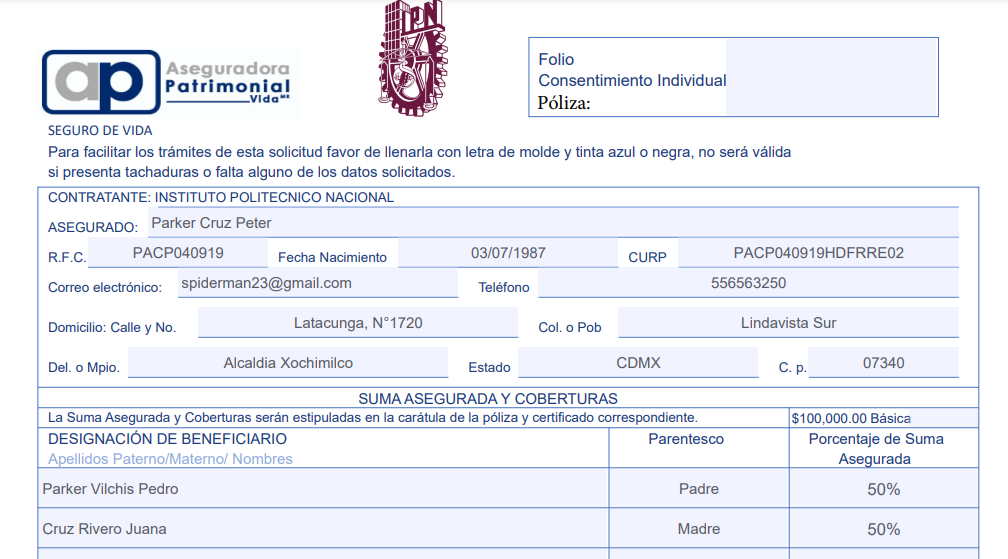 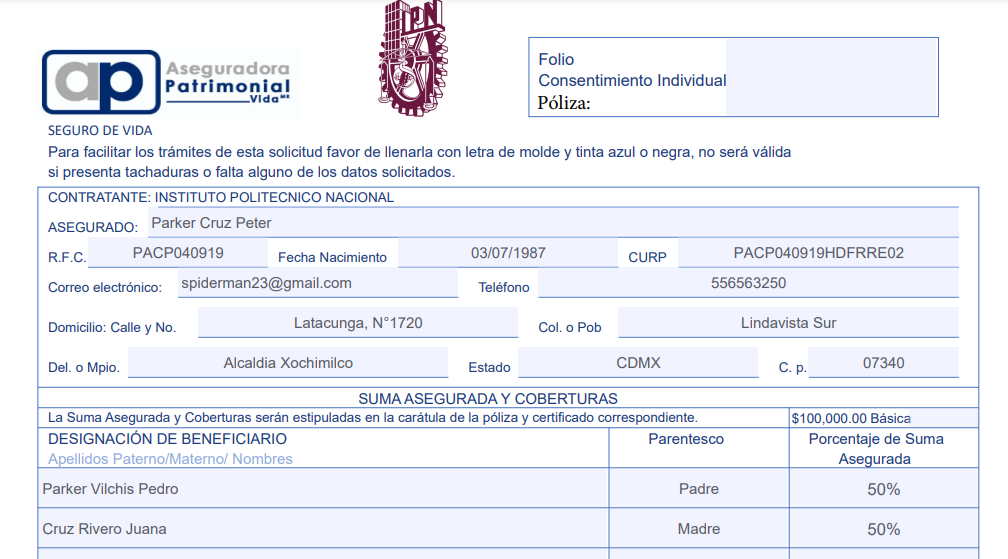 Para el correcto llenado de las pólizas, se debe realizar a computadora desde el navegador o desde un editor de PDF. También es posible realizarse por medio de tu celular desde el navegador
Utiliza Mayúsculas y minúsculas para el llenado.
Ejemplo: (Ciudad de México)
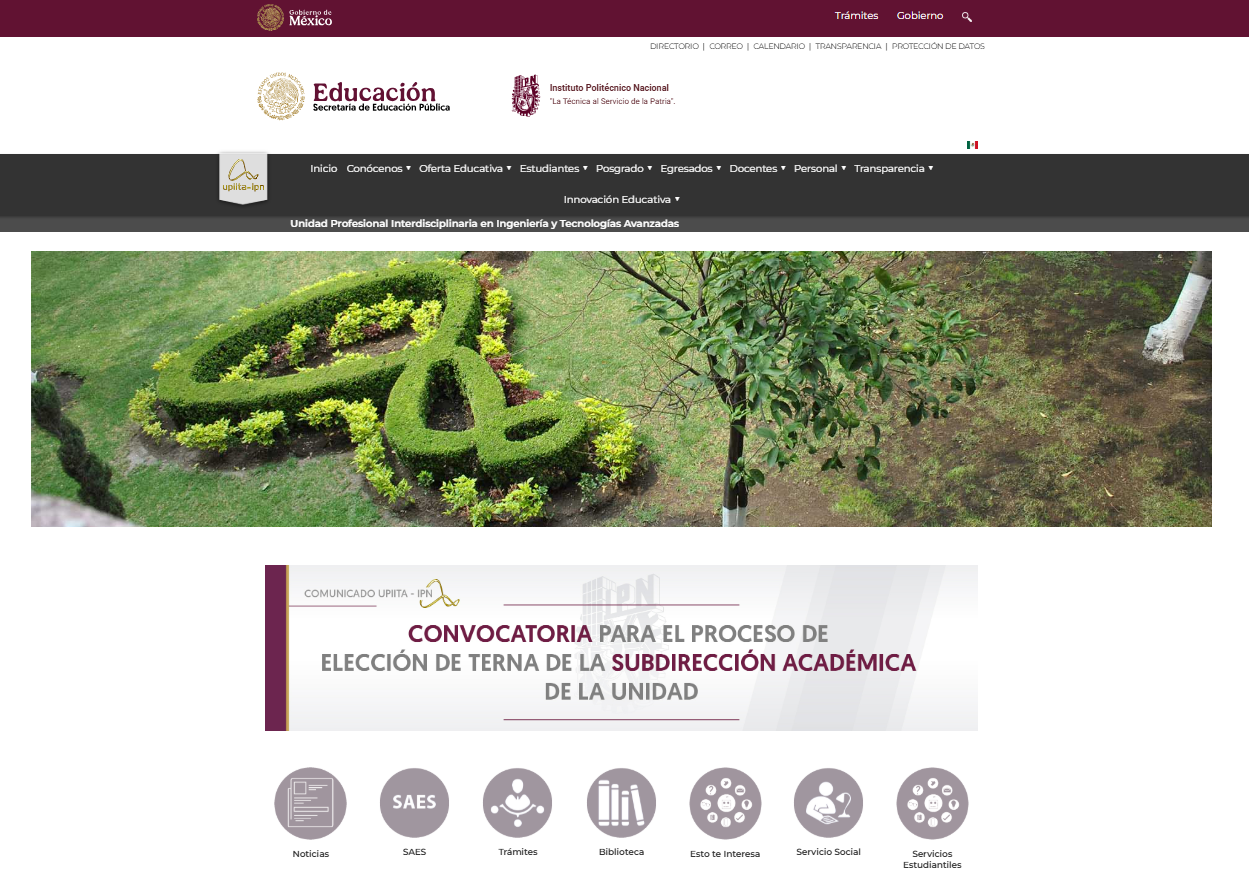 Descarga de pólizas
Para descargar los formatos de pólizas, ingresa desde tu navegador a la página https://www.upiita.ipn.mx/ 
Da click en el icono de servicios estudiantiles.
Una vez en la sección de 
Servicios estudiantiles, desplazate hacia 
abajo, en donde encontrarás ambos formatos 
de pólizas
Descarga de pólizas
Seguro de vida
Nota: Llenar a computadora las pólizas
Verifica que en la casilla, el numero de póliza se encuentre vacio
En caso de no contar con RFC, coloca los primeros 10 dígitos de tu CURP
Indica tú nombre empezando por apellidos
Indica tu CURP
En formato DD/MM/AAAA
Llenar correctamente está sección
Telefono de un familiar
Correo de un familiar
Indicar dirección completa
Sin abreviaturas
Sin abreviaturas
Sin abreviaturas
Indicar completo
Únicamente con relacion  directa
Colocar únicamente porcentajes enteros sin décimales y con signo de porcentaje
Colocar unicamente beneficiaros mayores de edad. Nombres empezando por apellidos
Llenar desde primer renglón
Seguro de vida
Nota: Llenar a computadora las pólizas
El sello se coloca en la unidad académica
Colocar nombre completo empezando por apellidos, y firmar con tinta azul
Colocar lugar y fecha como se muestra 
CDMX, DD/MM/AAAA
Ejemplo de Seguro de vida
pedroparker@gmail.com
Ejemplo de Seguro de vida
Seguro de accidentes colectivo
Nota: Llenar a computadora las pólizas
Verificar que esta sección se encuentre vacía
INSTITUTO POLITÉCNICO NACIONAL
Marca la casilla correspondiente
x
Indica tú nombre empezando por apellidos
En formato DD/MM/AAAA
Correo de un familiar
Número de un familiar
Llenar correctamente está sección
Indicar dirección completa sin abreviaturas
Indicar  delegación, ciudad y estado completo sin abreviaturas
Estudiante
No llenar esta sección
No llenar esta sección
No  llenar esta sección
Seguro de accidentes colectivo
Nota: Llenar a computadora las pólizas
Marcar 
IRREVOCABLE solo en la casilla del beneficiario
Llenar correctamente está sección
Únicamente con relación  directa
Indicar nombre completo empezando por Apellidos
Indicar domicilio completo
Calle, No., Col, Estado y CP
Colocar únicamente porcentajes enteros sin decimales y con signo de porcentaje
Colocar únicamente beneficiaros mayores de edad
Formato de fecha
DD/MM/AAAA
x
x
No  llenar esta sección
Seguro de accidentes colectivo
Nota: Llenar a computadora las pólizas
No marcar casillas
Colocar lugar,y fecha como se muestra
 CDMX, DD/MM/AAAA
Indicar nombre completo empezando por Apellidos
Firmar con tinta azul
Ejemplo Seguro de accidentes colectivo
pedroparker@gmail.com
Ciudad de México
Ciudad de México
Ejemplo Seguro de accidentes colectivo
Ejemplo seguro de accidentes colectivo
Ejemplo Seguro de accidentes colectivo
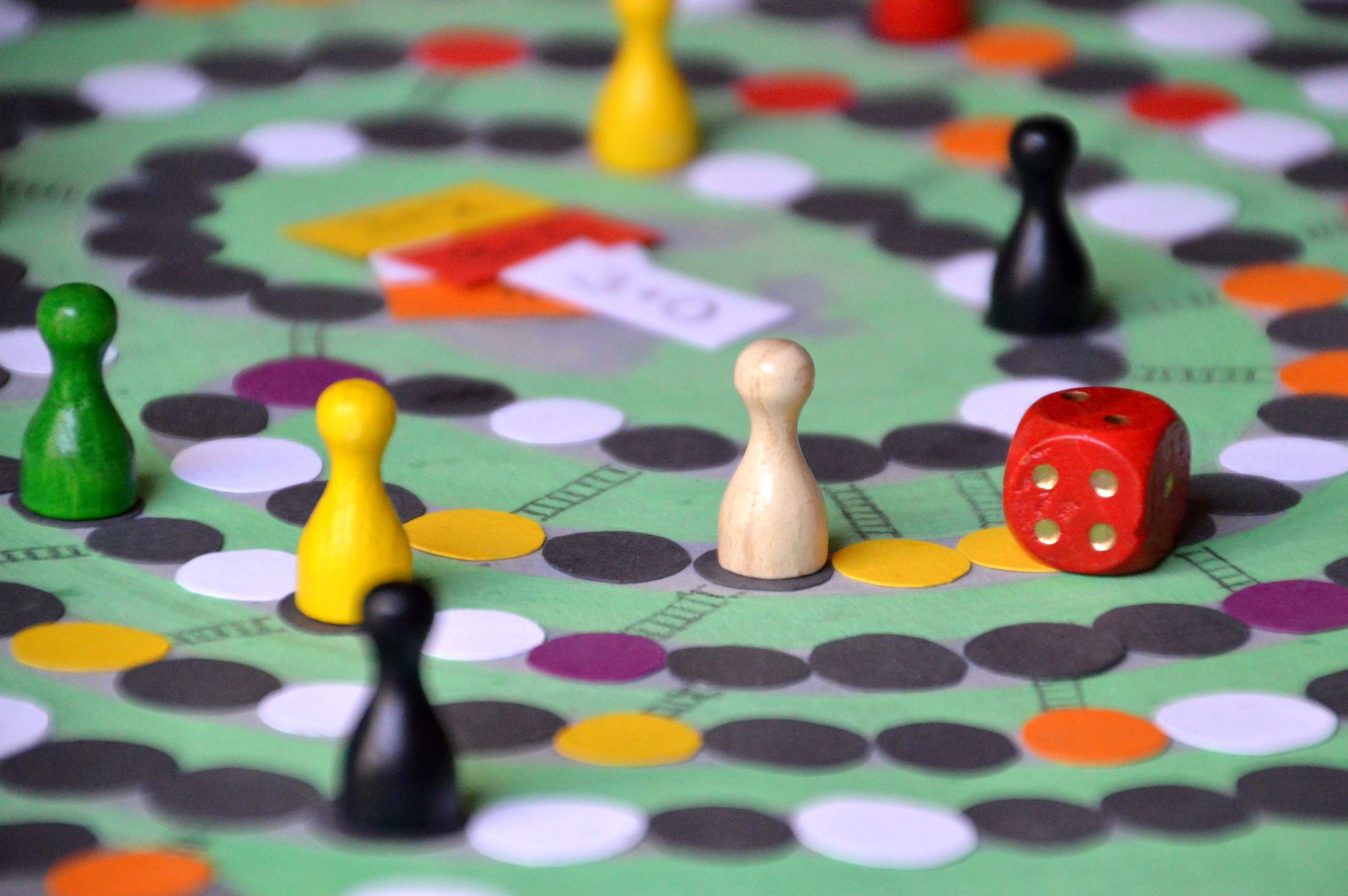 Firma de pólizas
Una vez que hayas llenado correctamente tus pólizas, imprime dos juegos de cada  una, en una sola cara. 
NO IMPRIMIR A DOBLE CARA 

Una vez que hayas impreso 2 juegos de cada póliza, firma correctamente con tinta azul cada juego de pólizas en donde se indica
Recuerda llenar correctamente tus pólizas, así como entregarlas en el departamento de Servicios Estudiantiles en tiempo y forma. Consérvalas en buen estado y guárdalas en un lugar adecuado.
Gracias por su atención!